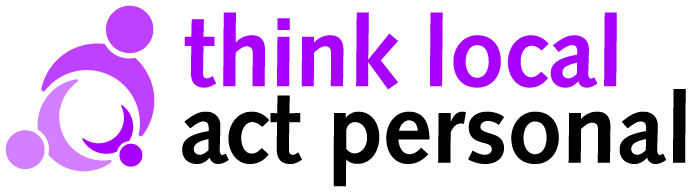 DIRECT PAYMENT SUPPORT SERVICE
SURVEY RESULTS 2018
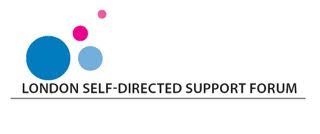 What are direct payment support services contracted to do? What are they actually doing? What do they want to do?
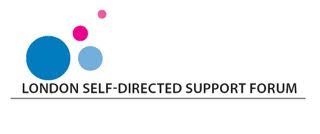 Responses
1. What area or borough(s) are you referring to when you make your response?
There were 66 validated responses across the country:

London			13
South East		9
South West		4
East			7
East Midlands		5
West Midlands		8
Yorkshire and the Humber	3
North West		8
North East		7
Wales			2
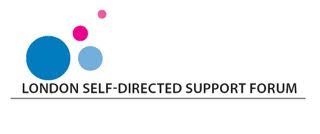 Responses
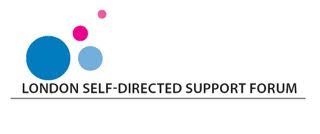 Responses
There was a pleasing if somewhat surprising response from commissioners and other local Authority/CCG staff.


We’d hoped more Social Workers might respond.


We were pleased some independent support planners seemed to have responded

We discounted some responses as they were incomplete and skewed the data. We kept a trail of this though.

We got more than one response from different types of worker in some areas.
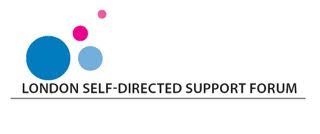 Information and Advice
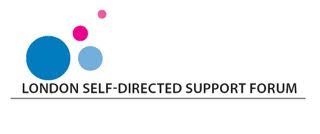 Most respondents were providing information and advice, a significant minority weren’t being paid to and wanted to do more around the range of options
Range of services provided
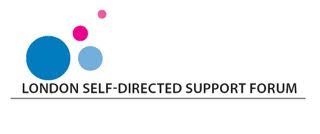 An unsurprisingly large proportion provided practical setup and management support, the picture was less clear on support planning. A good number don’t want to provide more specialist services.
Range of services provided
Services do a lot of the legwork for people around employment but a significant minority were happy not to provide this support. 

There was a surprisingly high proportion of support around employment law being provided.
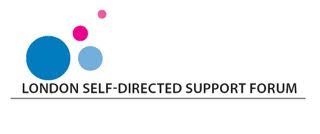 Methods of providing support
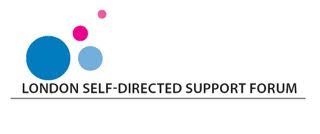 Virtually all respondents visit 1:1 at home face to face.
A surprising mixed picture on peer support and advocacy.
Services signpost to rather than provide training.
Help with finances
A minority of services provide this kind of support and are happy to signpost.

This may indicate just how complex this area is.
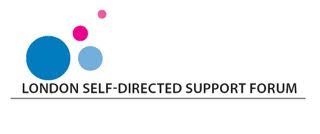 Personal Assistant Markets
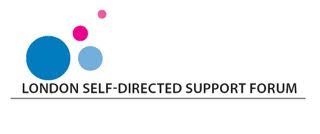 A surprising minority provide a PA register and those that don’t are happy not to
Expertise and niches
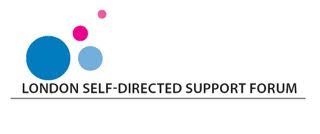 Services don’t appear to be recognised by statutory services for their expertise. Respondents provide almost exclusively in  Adult Social Care
Expertise and niches
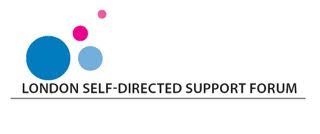 There was a strong indication services did not want to support PA’s directly. Budget pooling may be a poorly understood area
Involvement and influencing
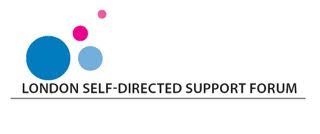 Most respondents were either involved in or want to be involved in or support wider campaigning and influencing.
Involvement and influencing
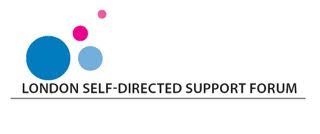 These areas divided people, with a tendency towards not wanting to get involved in providing this kind of support.
Financial monitoring
Nearly two thirds of services provided support in this area.
Prepayment cards divided opinion
Support around DBS checks was reassuringly high
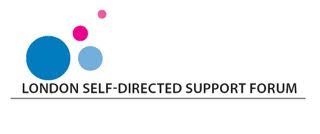 Conclusions
Doing more
Doing things differently
12% of respondents were providing all aspects queried but not being paid to do so
10% wanted to but couldn’t because of time or money pressures
The system is getting ‘added value’ and could get more provision
Information and advice
Support planning
Methods of providing support
Help with finances
PA registers
Being recognised for expertise and knowledge